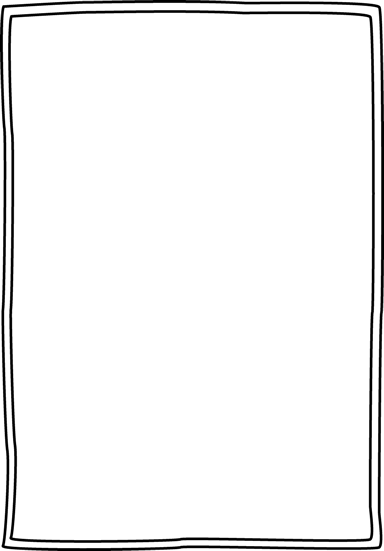 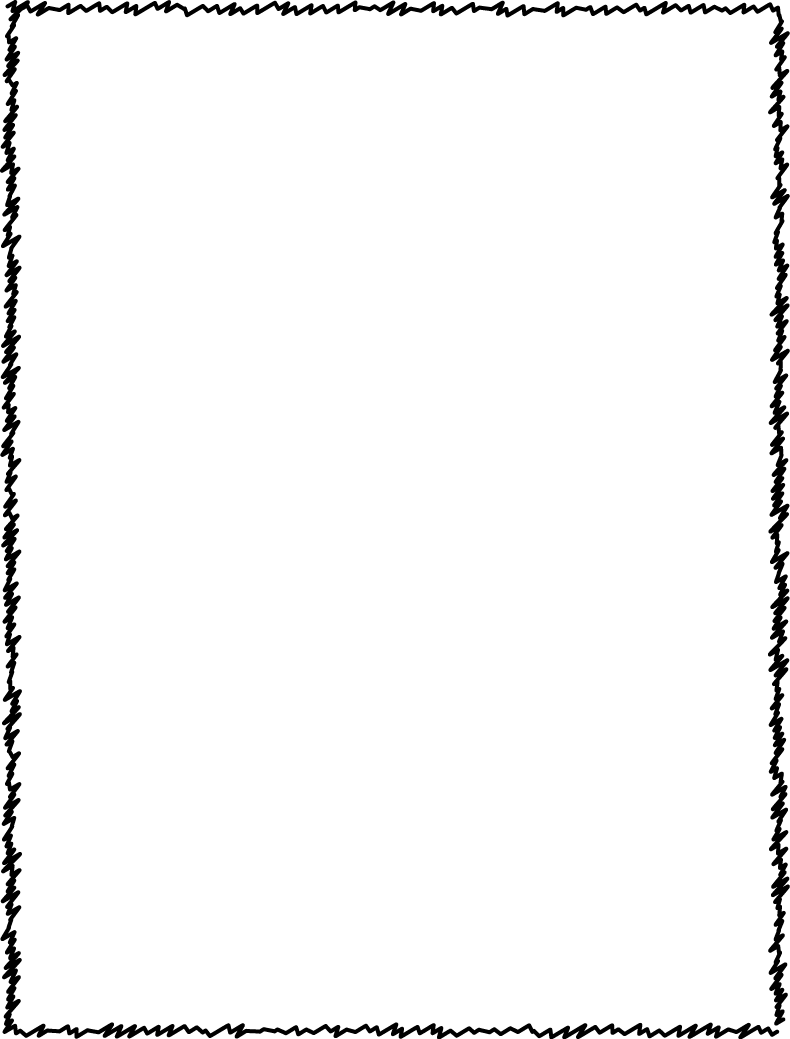 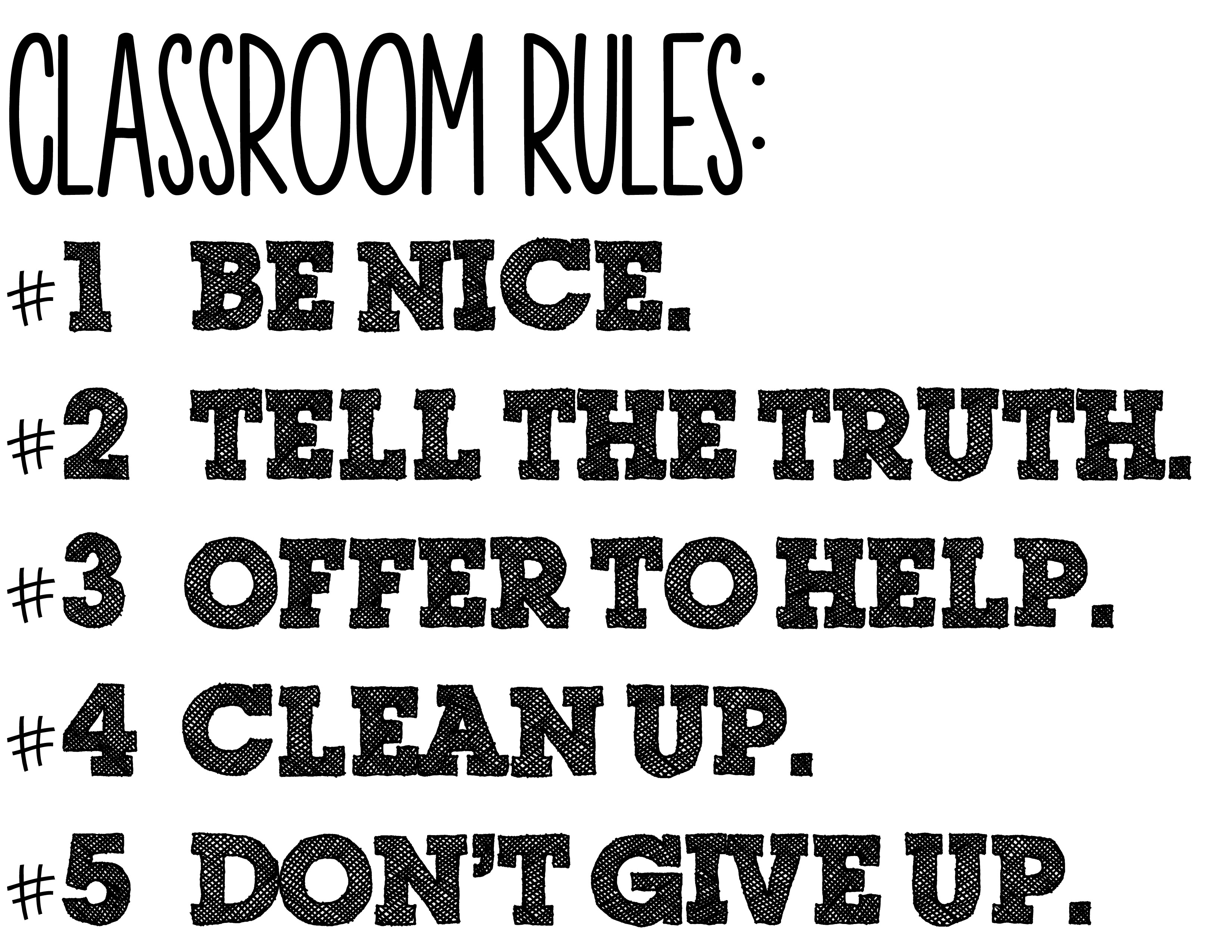 We will be using the McGraw-Hill Physical Science textbook. Digital copies of the textbook can be placed on your child’s flash drive.
How do I know what’s going on in my child’s class?
Agendas are sent out EVERY week through email. These emails include  the topics being discussed, as well as homework and assignments due.
Class Dojo
Our classroom website at :
http://mrsburchscience.weebly.com/
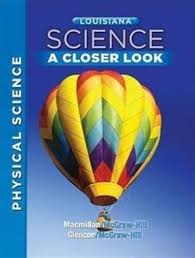 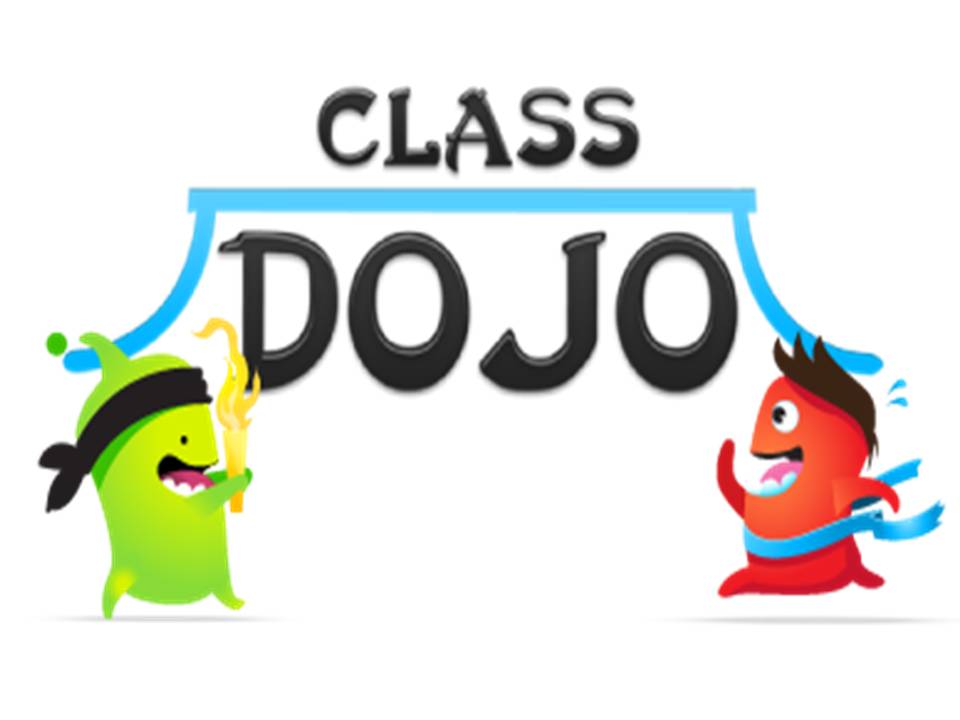 2 composition notebooks
 2 pocket folder with brads
 flashdrive
 earbuds
Supply     
  List
ClassDojo is the easiest way for teachers to encourage students, and share their best moments with parents.
Any classroom, any device. 100% free.
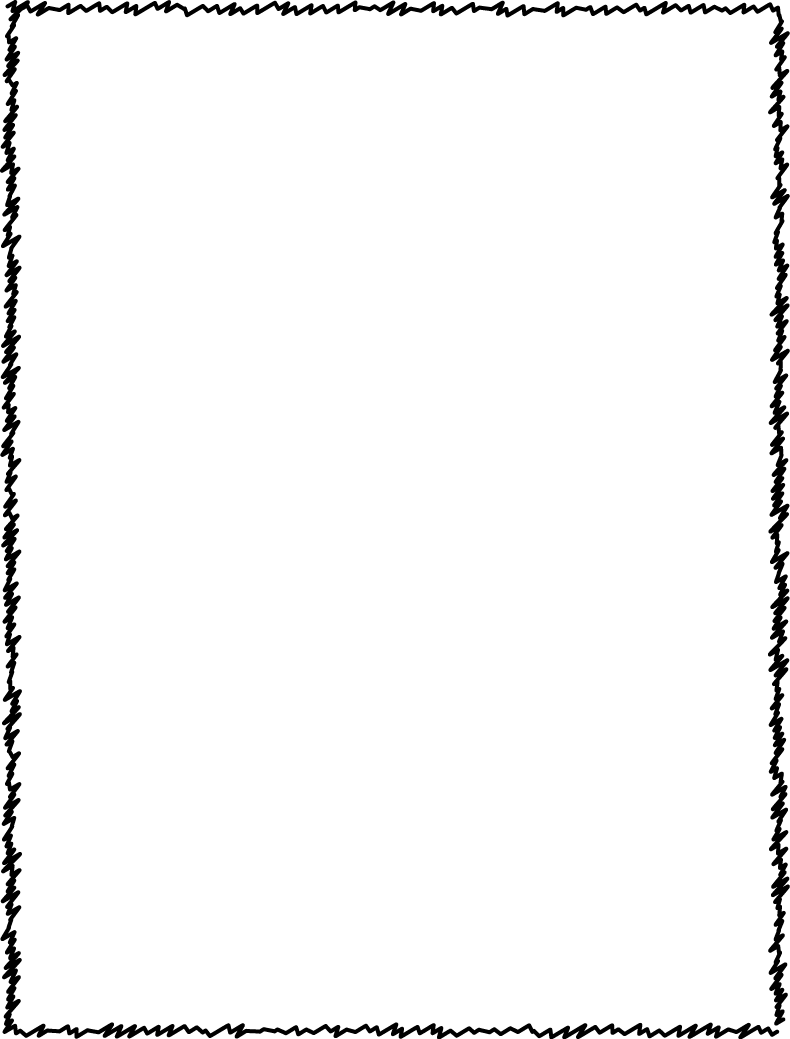 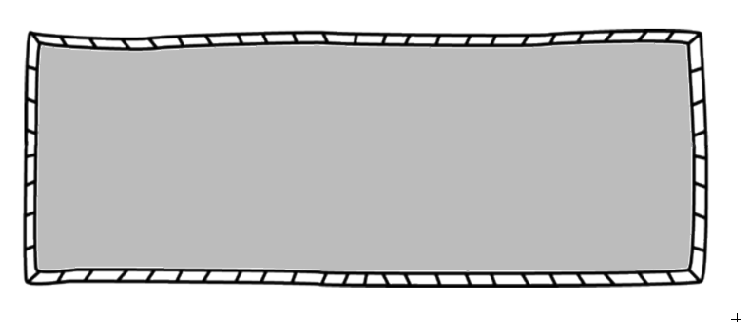 Physical Science
Donnie Bickham
Middle School
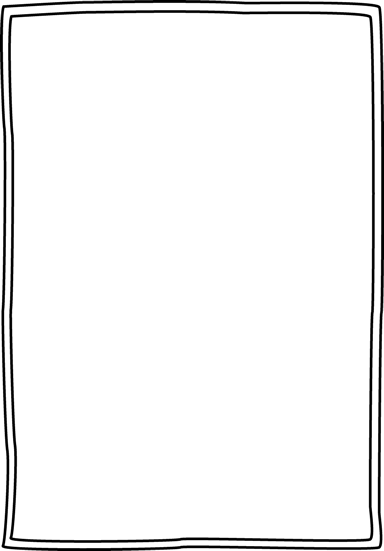 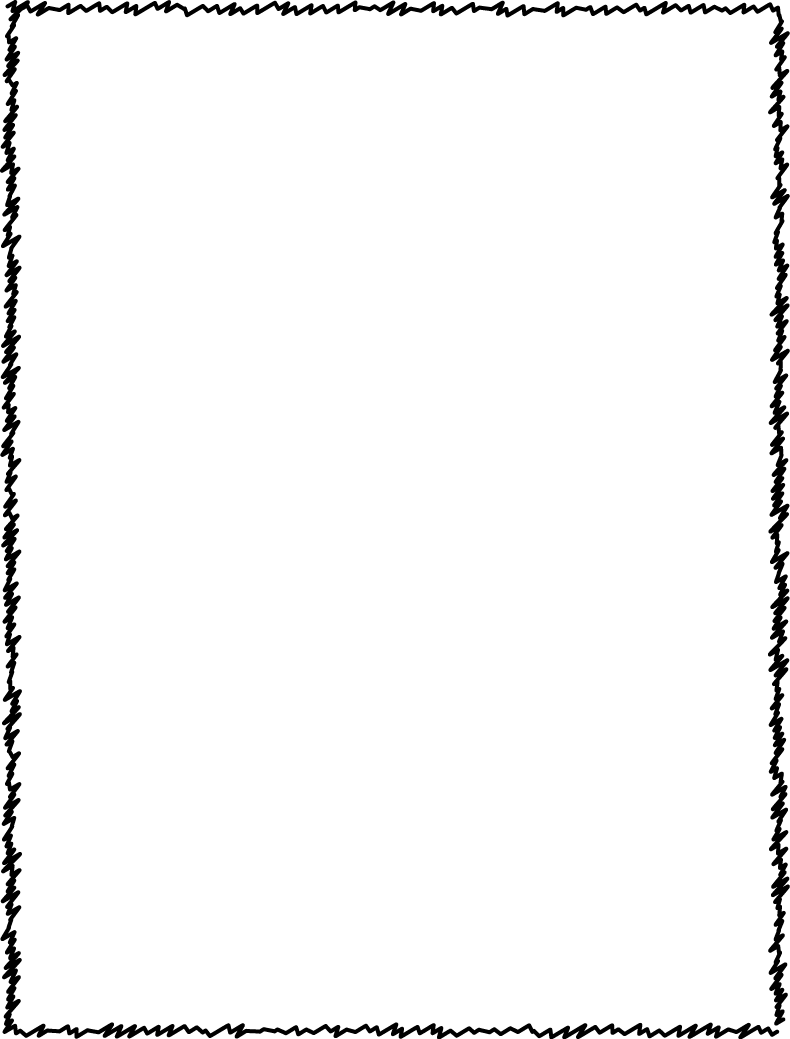 Mrs. Burch 
tmburch@caddoschools.org
(318)929-4106
Extra Help
Homework Policy
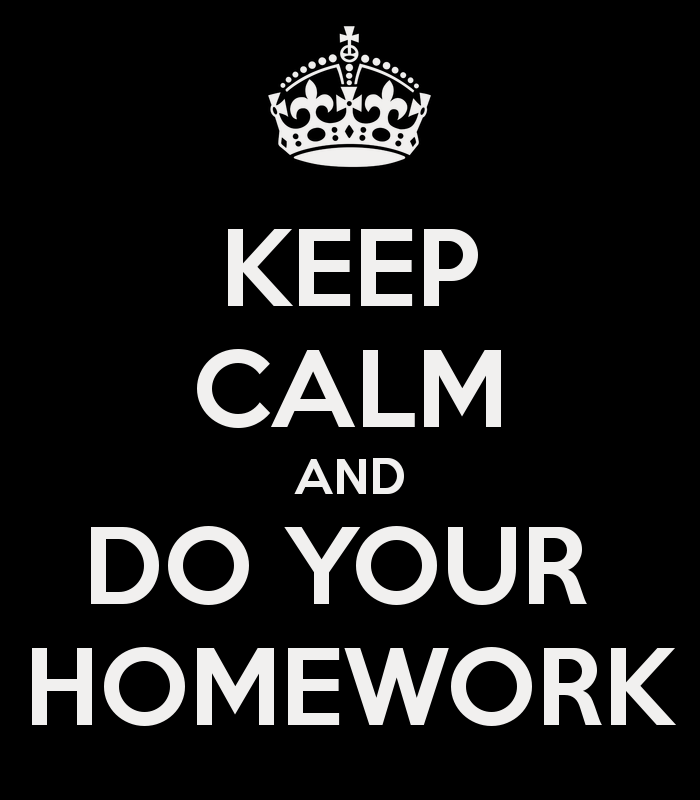 If a student is having trouble they should speak with the teacher as soon as possible. The teacher will work with the student to schedule time for extra help. Extra help is available before and after school but parent-teacher contact is necessary to ensure that transportation is available.
Homework will be posted on the class 
Edmodo site and sent via Remind101 daily. 
•Homework will be given frequently. 
•Late homework will not be accepted.
•Perfect homework = 2pt grade bonus.
Physical Science 
Course Guide
2015-2016
I have read and understand the course guide.
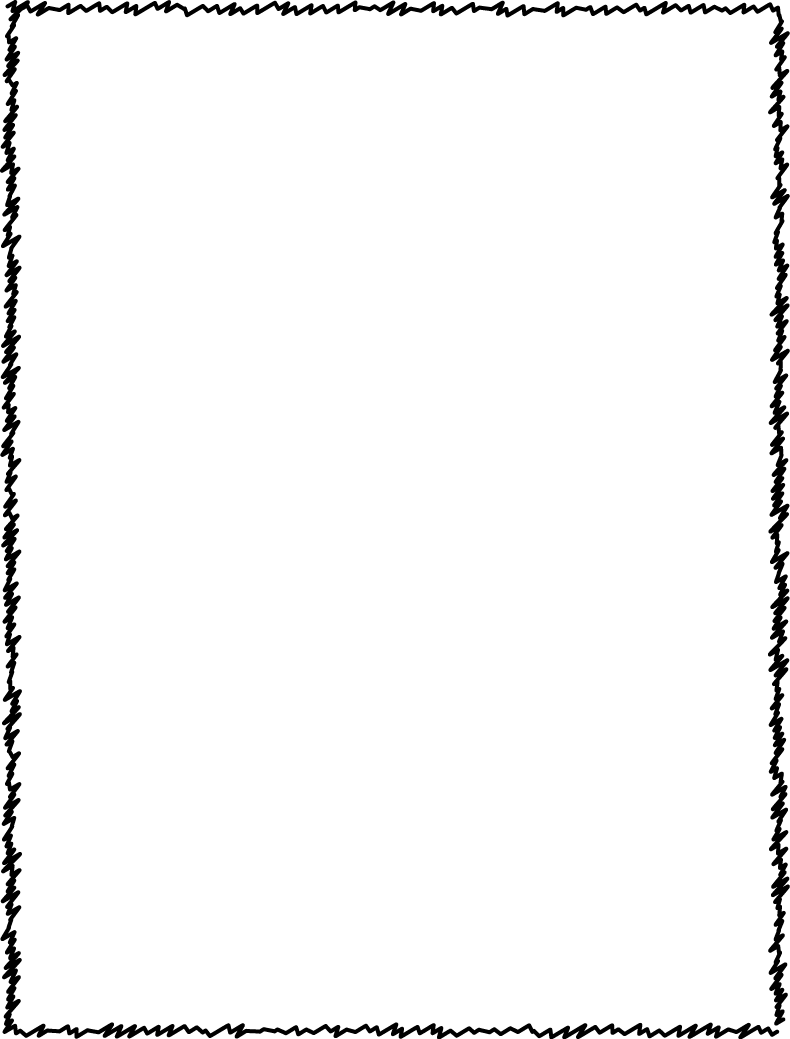 _________________________________
Student Name	


_________________________________
Student Signature					


_____________
Date
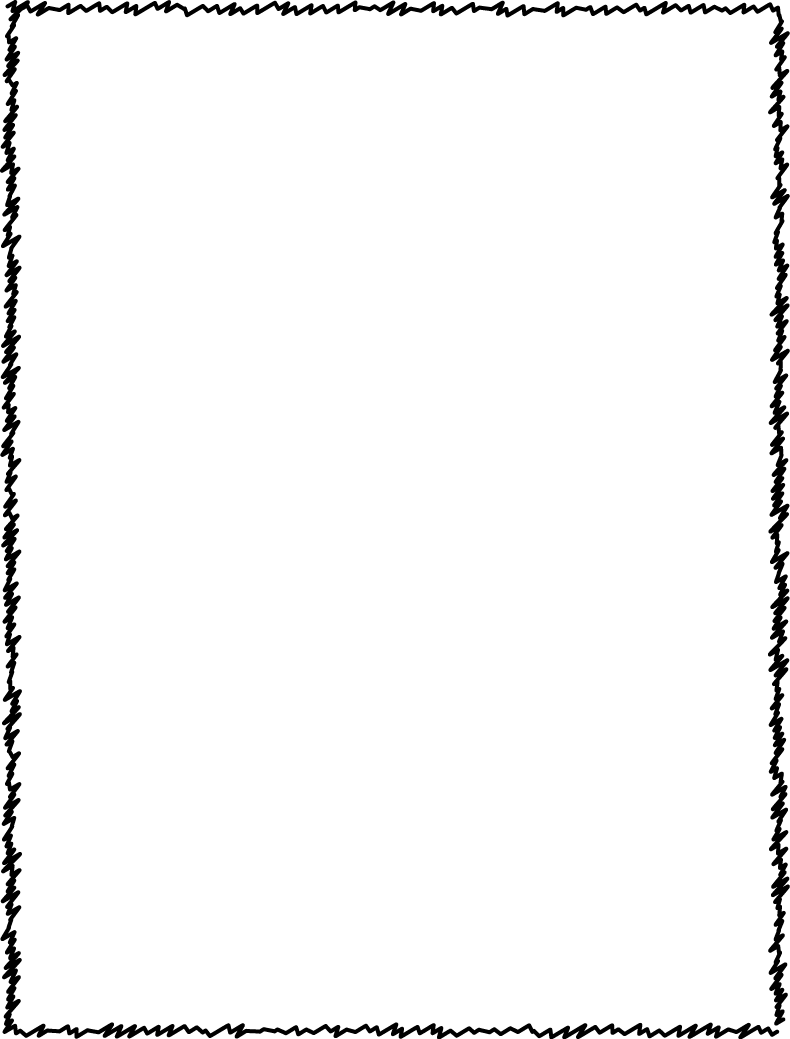 _________________________________
Parent/Guardian Name	


_________________________________
Parent/Guardian Signature					


_____________
Date